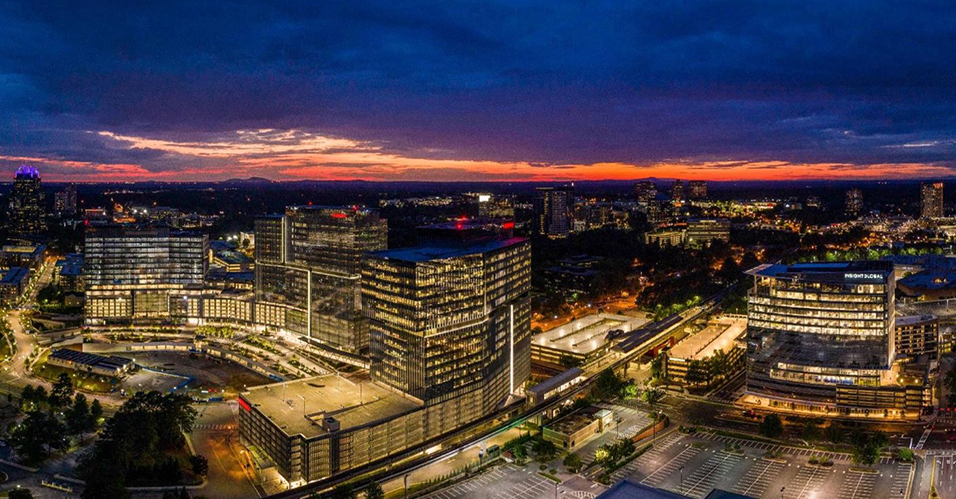 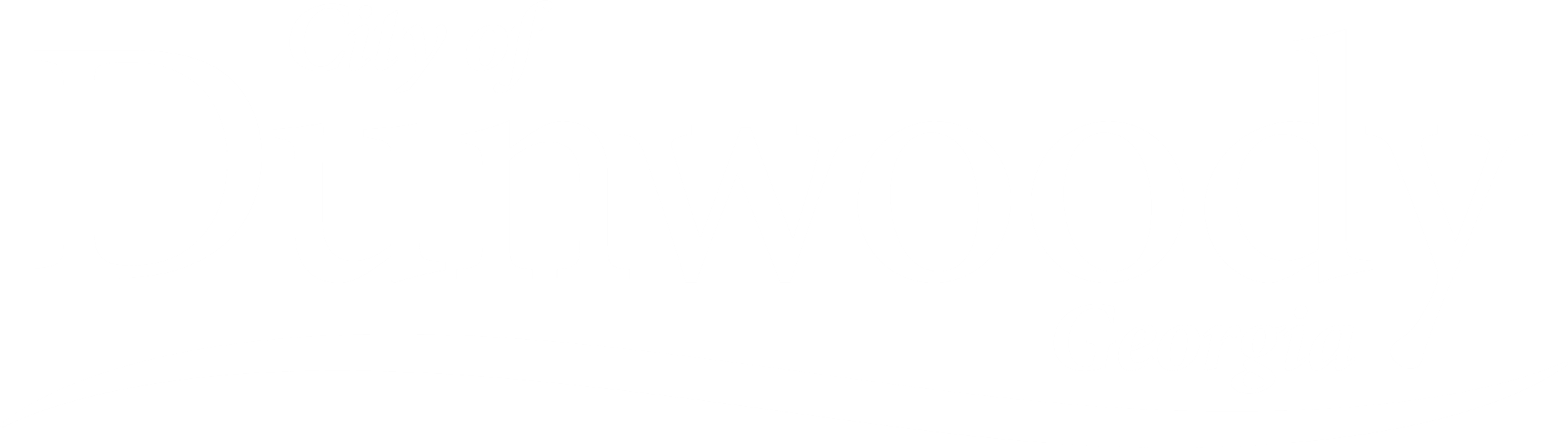 City Council RetreatPublic Safety
March 22-23, 2023
EMS Update
On May 21, 2018, the City Council declared a medical emergency.
On May 24, 2018, a notice of the declared medical emergency was sent to the Region 3 EMS Council, and they appointed a 5-person Ad-Hoc committee to conduct a study.
On October 30, 2018, the City of Dunwoody and DeKalb County entered into an MOU for EMS services.
90th percentile response of nine (9) minutes or less to ALS calls.
90th percentile response of fifteen (15) minutes or less to BLS calls.
On July 8, 2019, the City Council passed a resolution declaring DeKalb County to be in breach of its MOU with the City.
2
EMS Update
In 2022, the 90th percentile response to ALS calls was 21:01.
In 2022, the 90th percentile response to BLS calls was 23:23.
We continue to receive complaints about long wait times for ambulances.
On several occasions, no estimated response time could be given, so an AMR ambulance in Sandy Springs was requested.
3
EMS Update
Contributing factors for the delays in ambulance response:
Size of the zone.
Geographical challenges of the zone.
Challenges with staffing.
Wall times.
No direct funding is provided by DeKalb County for ambulance service.
On February 9, 2023, the City Manager and I attended the Region 3 EMS Council meeting.
On February 27, 2023, we met with Chief Fullum and a representative from AMR to express our continued concerns.
4
EMS Update
DeKalb Fire & AMR – Steps Forward
Five Mobile Integrated Community Health Units are in the budget.
Rebalance the types of ambulances in service. More BLS and fewer ALS ambulances. 
Continue to use the Nurse Navigator program to divert calls.
DeKalb County deploying more of its own ambulances.
Using dispatch health.
Working with hospitals to improve wall time.
Improving pay for ambulance workers.
5
EMS Update
City of Dunwoody – Steps Forward
Working with DeKalb Fire to implement the Nurse Navigator program through ChatComm.
Asked for a new quote from DeKalb County for a dedicated AMR ALS ambulance to be stationed in the City of Dunwoody from 9 am to 9 pm each day.
Mayor Deutsch sent a letter to the CEO of DeKalb County.
6
Mental Health Clinician
On May 23, 2022, the City Council approved a contract with View Point Health to hire a Licensed Behavioral Health Clinician.
Extremely effective.
In the 2022 legislative session, SB403 was passed.
Local Community Service Boards responsible for establishing Co-Responder programs in their area.
On November 16, 2022, we received notice that View Point Health was canceling our contract. 
A contract with the DeKalb County Community Service Board (CSB) is pending City Council approval.
7
Public Safety Trends
Crime
8
Public Safety Trends
Staffing
9
DEMA Update
Emergency management for all of DeKalb County
We coordinate and report responses to them.
In turn, DEMA coordinates and responds to GEMA
DEMA pushes information out to us and we share it. (warming stations, weather concerns, etc.)
10